THE BUSENESS PLAN
商业融资计划书
输入你的公司名字
汇报人
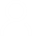 公司名
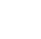 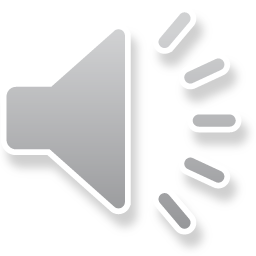 延时符
主目录
5
3
2
4
1
目录
我们是谁？
我们要做什么？
我们怎么做
发展计划
财务与融资
项目介绍
公司与团队介绍
融资与资本运作
发展的战略目标
运营方法
延时符
1
我们是谁
公司简介
团队介绍
核心成员介绍
组织结构
延时符
公司介绍
质量为先
员工第一
如需更换色彩，请在主题色（设计/颜色/自定义）中进行更改，如自定义下未显示本模板使用的色彩，请新建主题色/保存 本模板色彩后再进行编辑。


本模版具备基本构架，合理美观的编排好了现成的图文位置，结合本企业的具体情况更换即可，方便实用。版块结构可根据具体实用情况将前后秩序重新排列使用


图片添加有两种方式，一使用 右键/更改图片，其二在 形状填充下选择“图片”形式进行填充。图片如变形或更改尺寸，需用剪裁工具进行调整。文中使用的图片请根据您的具体内容或需求进行更换。
延时符
团队介绍
有
梦想
专业
年轻
我们是一支专业的团队。我们的成员拥有多年的信息安全专业技术背景，来自国内知名安全公司的一线骨干。

我们是一支年轻的团队。我们的平均年龄仅有26岁，充满了朝气和创新精神。

我们是一支专注的团队。我们坚信，安全的品牌源自客户的信任。只有专注，才能做好安全。

我们是一支有梦想的团队。我们来自五湖四海，因为一个共同的梦想：做一家真正优秀的信息安全企业，为客户提供最可靠的互联网安全防护。
延时符
核心成员介绍
姓名
姓名
职务或头衔
职务或头衔
主要的职业经验在这里输入，将介绍成员的主要经历用简短的文字描述，包括成员曾经的任职主要机构有哪些，从业的年份、行业经验等等。
主要的职业经验在这里输入，将介绍成员的主要经历用简短的文字描述，包括成员曾经的任职主要机构有哪些，从业的年份、行业经验等等。
能力值
能力值
创造力
创造力
管理能力
管理能力
协调力
协调力
营销力
营销力
延时符
主要人员构成
职务名称
姓名
姓名
姓名
姓名
职务名称
职务名称
职务名称
点击输入简要文字介绍，文字内容需概括精炼，不用多余的文字修饰，言简意赅的说明分项内容……。
点击输入简要文字介绍，文字内容需概括精炼，不用多余的文字修饰，言简意赅的说明分项内容……。
点击输入简要文字介绍，文字内容需概括精炼，不用多余的文字修饰，言简意赅的说明分项内容……。
点击输入简要文字介绍，文字内容需概括精炼，不用多余的文字修饰，言简意赅的说明分项内容……。
延时符
组织构成
董事会
总经理
生产副总
行政副总
经营副总
行政人事部
信息管理部
研发部
资料部
生产部
质管部
财务部
股份部
营销部
国际部
出纳
电子开发部
化工开发部
采购部
仓库
生管部
电子厂
化工厂
生技部
质管部
质检部
行政部
人力资源部
法务部
总务室
电脑室
文管中心
会计
证券部
股份制办公室
对外投资部
商务中心
市场部
销售部
售后服务部
外贸部
加工部
延时符
需求分析
现实需求
点击输入简要文字内容……
点击输入简要文字内容……
点击输入简要文字内容……
项目所在传统行业的存在的危机状况
点击输入简要文字内容……
点击输入简要文字内容……
关键字设问？
关键字设问？
点击输入简要文字内容……
关键字设问？
点击输入简要文字内容，文字内容需概括精炼，不用多余的文字修饰，言简意赅的说明分项内容……
点击输入简要文字内容……
延时符
2
我们要做什么
项目来源
需求分析
项目解决的问题
行业前景
竞争对手
可行性分析
延时符
项目来源
点击输入简要文字内容，文字内容需概括精炼，不用多余的文字修饰，言简意赅的说明分项内容……。
01
项目的背景介绍在这段文字中录入，根据你所录入的文字内容多少对字号的大小进行更改，切忌长篇大论。
来源及背景
点击输入简要文字内容，文字内容需概括精炼，不用多余的文字修饰，言简意赅的说明分项内容……。
02
点击输入简要文字内容，文字内容需概括精炼，不用多余的文字修饰，言简意赅的说明分项内容……。
03
延时符
项目解决的文字
问题1
01.制度的效用取决于制度执
行力，党的意志和主张能否实
现，关键也在执行力。
3
2
1
项目解
决的问题
02.克服一切困难，确保完成
上级交办的急、难、险、阻
任务。
问题2
03.通过一套有效的系统、组
织、文化和行动计划管理方
法等把战略决策转化为结果。
问题3
延时符
发展前景
发展前景2
点击输入简要文字介绍，文字内容需概括精炼，不用多余的文字修饰，言简意赅的说明分项内容……。
发展前景1
点击输入简要文字介绍，文字内容需概括精炼，不用多余的文字修饰，言简意赅的说明分项内容……。
发展前景3
点击输入简要文字介绍，文字内容需概括精炼，不用多余的文字修饰，言简意赅的说明分项内容……。
发展前景4
点击输入简要文字介绍，文字内容需概括精炼，不用多余的文字修饰，言简意赅的说明分项内容……。
延时符
可行性分析
01
03
在此添加标题
在此添加标题
替换你的文字替换你的文字替换你的文字替换你的文字
替换你的文字替换你的文字替换你的文字替换你的文字
02
04
在此添加标题
在此添加标题
替换你的文字替换你的文字替换你的文字替换你的文字
替换你的文字替换你的文字替换你的文字替换你的文字
替换你的文字替换你的文字
延时符
竞争对手
SOLVE THE PROBLEM
对手1
对手2
对手3
对手4
发现问题是解决问题的先决条件，但仅仅满足有提出问题是不够的，提出问题的目的是为了有效解决问题。人
生就是解决一系列问题的过程。个体克服生活、学习、实践中新的矛盾时的复杂心理活动，其中主要是思维活
动。教育心理学着重研究学生学习知识、应用知识中的问题解决。
延时符
3
我们怎么做
产品概述
产品形式
网络营销方案
底面推广计划
代理推广
利润分析
延时符
产品介绍
产品1
产品2
产品3
Lorem ipsum dolor sit amet, consectetuer adipiscing elit. Aenean commodo ligula eget dolorLorem ipsum dolor sit amet, consectetuer adipiscing elit
Lorem ipsum dolor sit amet, consectetuer adipiscing elit. Aenean commodo ligula eget dolorLorem ipsum dolor sit amet, consectetuer adipiscing elit
Lorem ipsum dolor sit amet, consectetuer adipiscing elit. Aenean commodo ligula eget dolorLorem ipsum dolor sit amet, consectetuer adipiscing elit
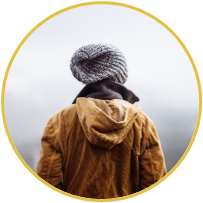 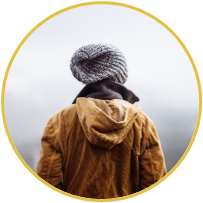 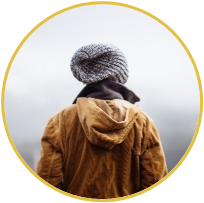 延时符
销售模式
线下门店
电脑客户端
手机APP
点击输入说明文字
点击输入说明文字
点击输入说明文字
点击输入简要文字内容，文字内容需概括精炼，不用多余的文字修饰，言简意赅的说明分项内容。点击输入简要文字内容，文字内容需概括精炼，不用多余的文字修饰，言简意赅的说明分项内容……
点击输入简要文字内容，文字内容需概括精炼，不用多余的文字修饰，言简意赅的说明分项内容。点击输入简要文字内容，文字内容需概括精炼，不用多余的文字修饰，言简意赅的说明分项内容……
延时符
代理推广
点击输入简要文字内容，文字内容需概括精炼，不用多余的文字修饰，言简意赅的说明分项内容……
1
点击输入简要文字内容，文字内容需概括精炼，不用多余的文字修饰，言简意赅的说明分项内容……
2
点击输入简要文字内容，文字内容需概括精炼，不用多余的文字修饰，言简意赅的说明分项内容……
3
点击输入简要文字内容，文字内容需概括精炼，不用多余的文字修饰，言简意赅的说明分项内容……
4
代理商推广
点击输入简要文字内容，文字内容需概括精炼，不用多余的文字修饰，言简意赅的说明分项内容……
5
点击输入简要文字内容，文字内容需概括精炼，不用多余的文字修饰，言简意赅的说明分项内容……
6
延时符
网络营销方案
SOLVE THE PROBLEM
微信营销
微博营销
人人网
点击输入简要文字内容，文字内容需概括精炼，言简意赅的说明分项内容……
点击输入简要文字内容，文字内容需概括精炼，言简意赅的说明分项内容……
朋友圈推广
点击输入简要文字内容，文字内容需概括精炼，言简意赅的说明分项内容……
点击输入简要文字内容，文字内容需概括精炼，言简意赅的说明分项内容……
微博营销
点击输入简要文字内容，文字内容需概括精炼，言简意赅的说明分项内容……
延时符
地面营销方案
这里输入你的标题
点击输入简要文字内容，文字内容需概括精炼，不用多余的文字修饰，言简意赅的说明分项内容。点击输入简要文字内容，文字内容需概括精炼，不用多余的文字修饰，言简意赅的说明分项内容……
点击输入简要文字内容，文字内容需概括精炼，不用多余的文字修饰，言简意赅的说明分项内容。点击输入简要文字内容，文字内容需概括精炼，不用多余的文字修饰，言简意赅的说明分项内容……
输入你的标题
输入你的标题
方案1
方案2
点击输入简要文字内容，文字内容需概括精炼，言简意赅的说明分项内容……
点击输入简要文字内容，文字内容需概括精炼，言简意赅的说明分项内容……
延时符
利润分析
30%
50%
80%
100%
在此添加标题
在此添加标题
在此添加标题
在此添加标题
替换你的文字替换你的文字
替换你的文字
替换你的文字替换你的文字
替换你的文字
替换你的文字替换你的文字
替换你的文字
替换你的文字替换你的文字
替换你的文字
TEXT HERE
TEXT HERE
TEXT HERE
TEXT HERE
替换你的文字替换你的文字替换你的文字替换你的文字替换你的文字替换你的文字替换你的
替换你的文字替换你的文字替换你的文字替换你的文字替换你的文字替换你的文字替换你的
替换你的文字替换你的文字替换你的文字替换你的文字替换你的文字替换你的文字替换你的
4
发展计划
公司战略目标
短期盈利计划
五年发展规划
产品开发计划
市场拓展计划
延时符
公司战略目标
KNOWLEDGE
高瞻远瞩
企业使命
无论一小步还是一大步
都要带动人类的进步
制胜未来
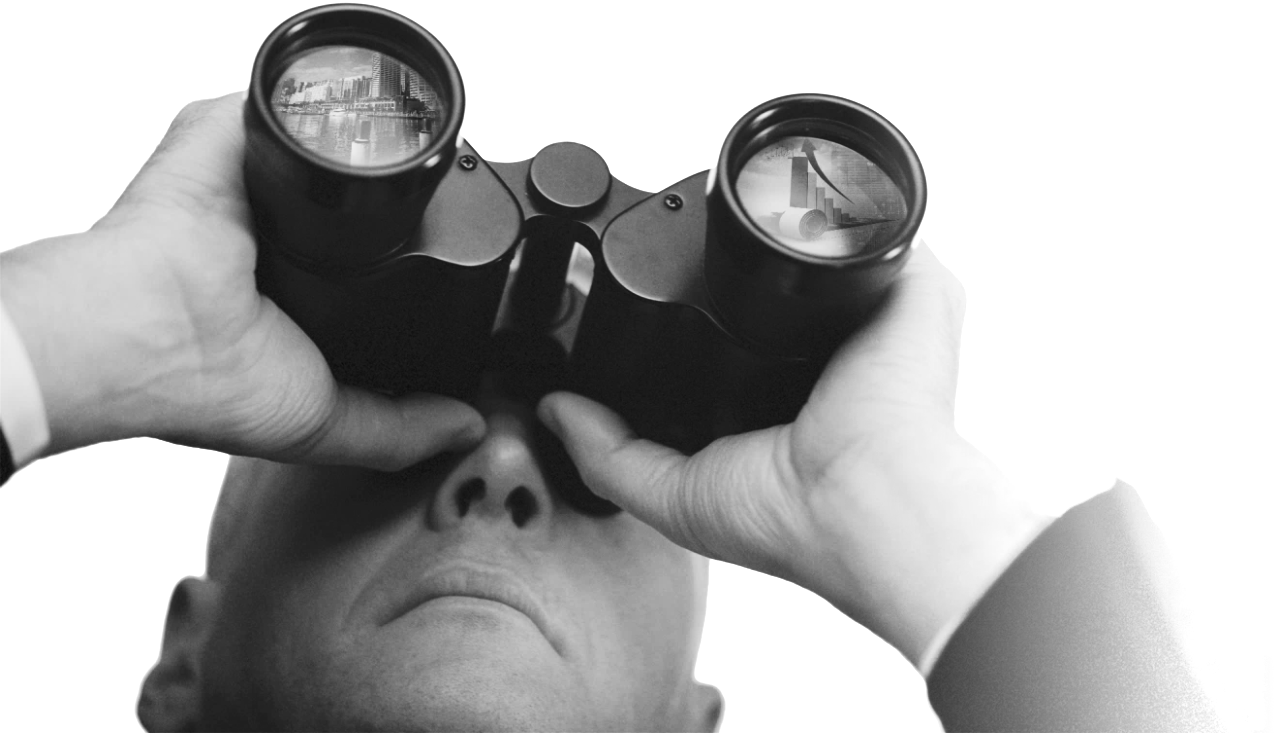 企业宗旨
发展员工  成就客户
回报股东  强大国家
核心价值
合作共赢  务实创新
经营理念
诚信  务实  敬业  创新
发展计划
成功
在此添加标题
替换你的文字替换你的文字替换你的文字替换你的文字替换你的文字
在此添加标题
替换你的文字替换你的文字替换你的文字替换你的文字替换你的文字
在此添加标题
替换你的文字替换你的文字替换你的文字替换你的文字替换你的文字
在此添加标题
替换你的文字替换你的文字替换你的文字替换你的文字替换你的文字
01
02
04
03
STEP
STEP
STEP
STEP
产品开发计划
产品说明一……点击输入本栏的具体文字，简明扼要的说明分项内容，此为概念图解，请根据您的具体内容酌情修改
1
核心产品
产品说明二……点击输入本栏的具体文字，简明扼要的说明分项内容，此为概念图解，请根据您的具体内容酌情修改
2
产品说明三……点击输入本栏的具体文字，简明扼要的说明分项内容，此为概念图解，请根据您的具体内容酌情修改
3
子产品
子产品
子产品
子产品
子产品
子产品
Lorem ipsum
市场开拓计划
Lorem ipsum
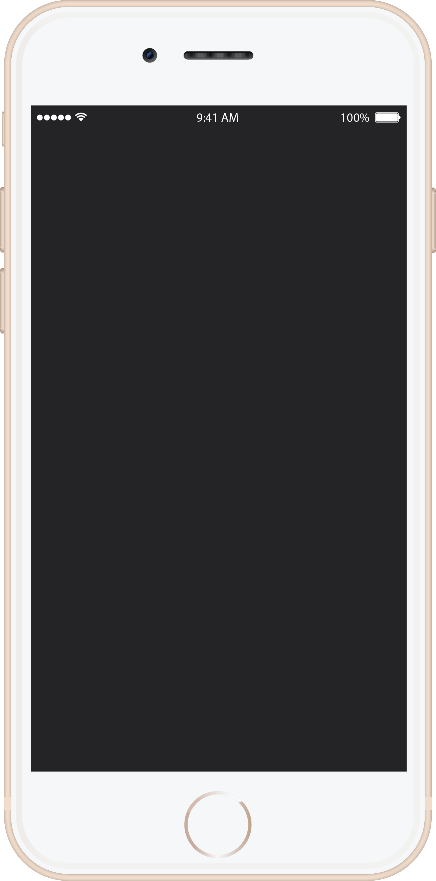 Lorem ipsum
Lorem ipsum dolor sit amet, consectetuer adipiscing elit. Aenean commodo ligula eget dolor. Aenean massa. Cum sociis natoque penatibus et magnis dis parturient montes
10%
Lorem ipsum
25%
Lorem ipsum dolor sit amet, consectetuer adipiscing elit. Aenean commodo ligula eget dolor. Aenean massa. Cum sociis natoque penatibus et magnis dis parturient montes
30%
Lorem ipsum dolor sit amet, consectetuer adipiscing elit. Aenean commodo ligula eget dolor. Aenean massa. Cum sociis natoque penatibus et magnis dis parturient montes
35%
Lorem ipsum dolor sit amet, consectetuer adipiscing elit. Aenean commodo ligula eget dolor. Aenean massa. Cum sociis natoque penatibus et magnis dis parturient montes
5
财务与融资
成本预算
资金缺口
融资计划
融资用途
延时符
成本计划
点击输入本栏的具体文字，简明扼要的说明分项内容，此为概念图解，请根据您的具体内容酌情修改
办公成本
成本
计划
点击输入本栏的具体文字，简明扼要的说明分项内容，此为概念图解，请根据您的具体内容酌情修改
营销成本
管理成本
点击输入本栏的具体文字，简明扼要的说明分项内容，此为概念图解，请根据您的具体内容酌情修改
点击输入本栏的具体文字，简明扼要的说明分项内容，此为概念图解，请根据您的具体内容酌情修改
其他成本
延时符
资金缺口
所需资金
800万
点击输入简要文字内容，文字内容需概括精炼，不用多余的文字修饰，言简意赅的说明分项内容。
点击输入简要文字内容，文字内容需概括精炼，不用多余的文字修饰……
已有资金
400万
点击输入简要文字内容，文字内容需概括精炼，不用多余的文字修饰。
点击输入简要文字内容，文字内容需概括精炼……
延时符
资金缺口
输入你的标题
点击输入简要文字内容，文字内容需概括精炼，不用多余的文字修饰，言简意赅的说明分项内容……
融资
计划
输入你的标题
点击输入简要文字内容，文字内容需概括精炼，不用多余的文字修饰，言简意赅的说明分项内容……
输入你的标题
点击输入简要文字内容，文字内容需概括精炼，不用多余的文字修饰，言简意赅的说明分项内容……
资金用途
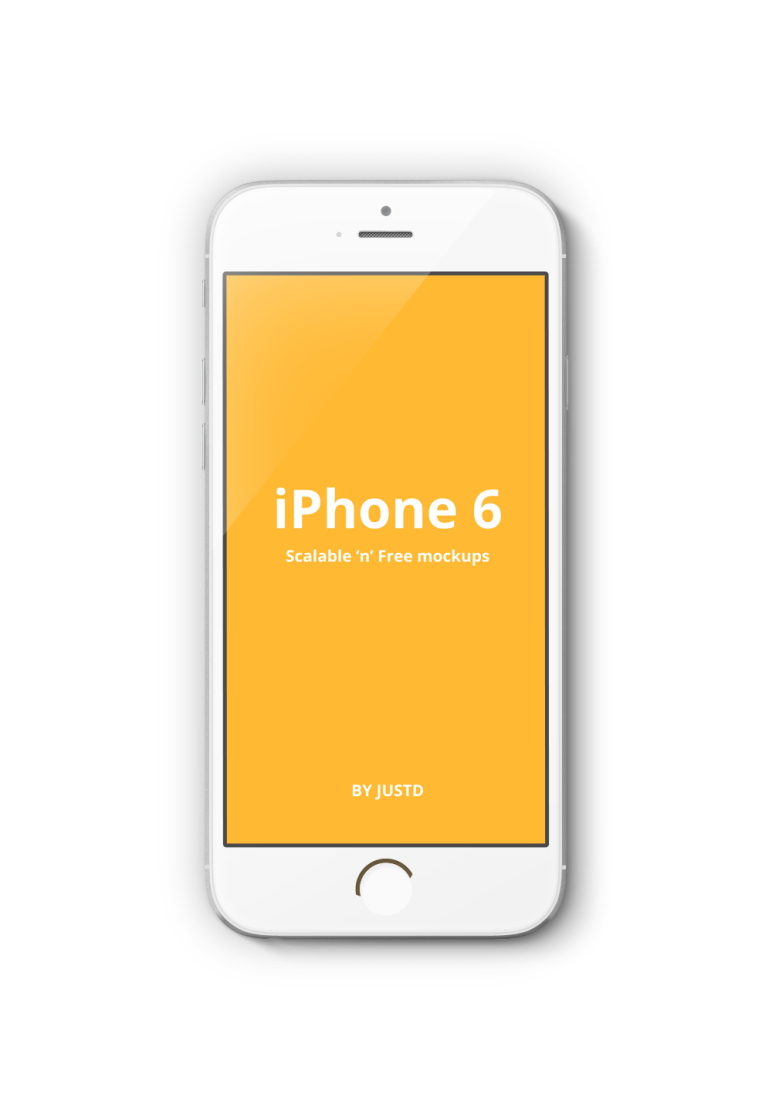 点击添加文本
点击添加文本
请在此处添加正文并根据调整字体大小，
行距和两端对齐方式行距和两端对齐方。
请在此处添加正文并根据调整字体大小，
行距和两端对齐方式行距和两端对齐方。
点击添加文本
点击添加文本
请在此处添加正文并根据调整字体大小，
行距和两端对齐方式行距和两端对齐方。
请在此处添加正文并根据调整字体大小，
行距和两端对齐方式行距和两端对齐方。
点击添加文本
点击添加文本
请在此处添加正文并根据调整字体大小，
行距和两端对齐方式行距和两端对齐方。
请在此处添加正文并根据调整字体大小，
行距和两端对齐方式行距和两端对齐方。
THANKS
感谢收看
延时符